Stap 5: Werk een visie uit…
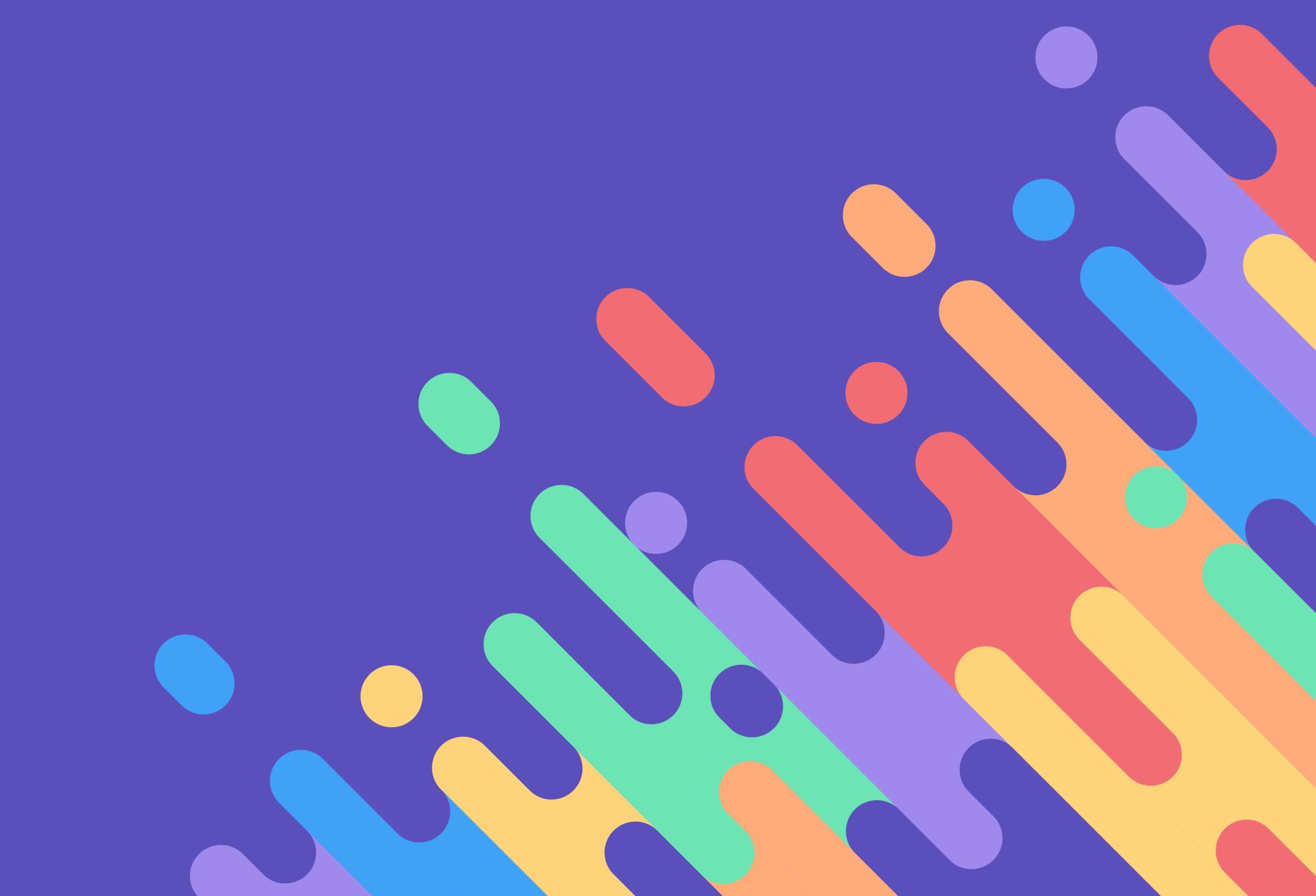 Of leg de vaarboeien.
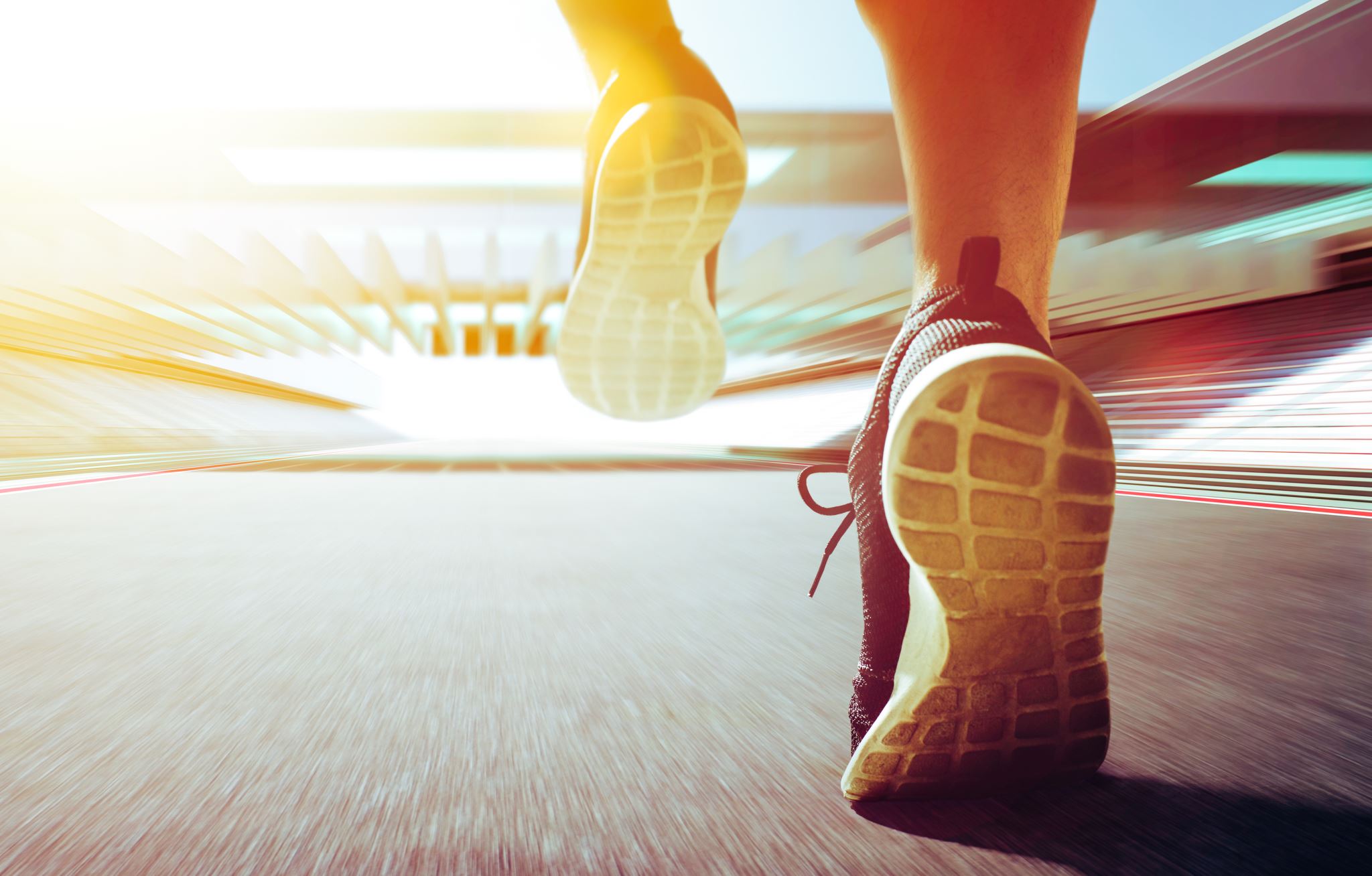 Stap 5: Werk een visie uit of leg de vaarboeien…
Als je weet op lange termijn waar je naar toe wil, is het goed om verschillende routes te visualiseren (visie) die je best kan volgen.
Wat wil de missie zeggen voor:
Je programmatie - aanbod 
Je financies - middelen
Je team - je medewerkers
Je communicatie
Je locatie
…..
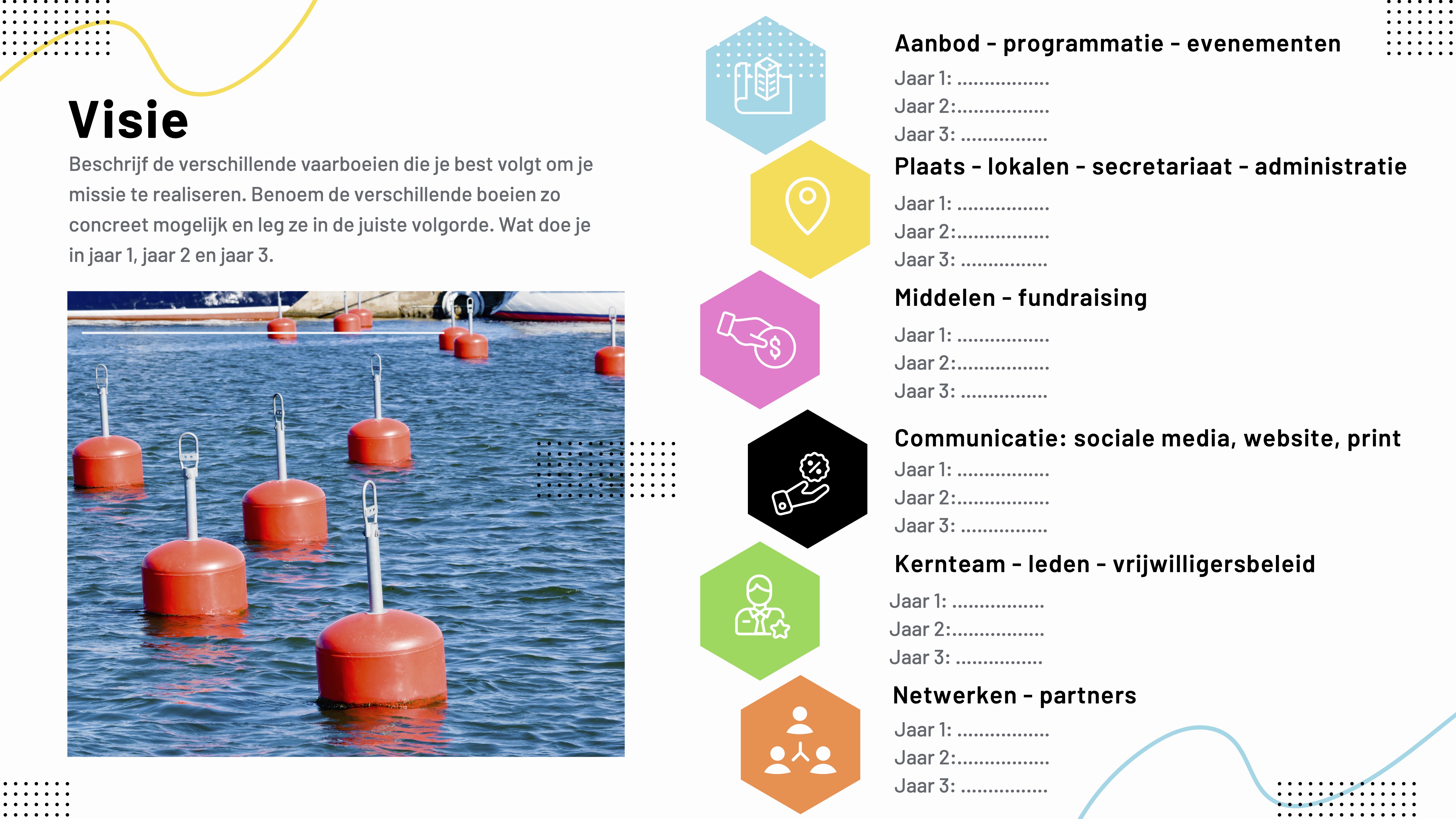